MSUEWQ Data Hub Upload Bulk Data
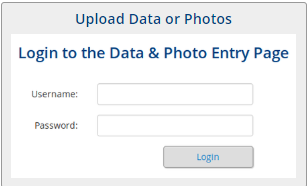 Upload test data
Contact ExtensionWater@montana.edu to obtain a test username and password for this section

Download one of the following example spreadsheets:
BulkData_example 1
BulkData_example_2
Navigate to the Data Hub (google Montana Extension Water; on MSUEWQ homepage, click on Data Hub icon)
Click on “Upload Data or Photos”
Login using the test username and password
Click “enter bulk data file”
Under “New Spreadsheet” browse for the csv file you saved in step 1.
Under “Program” ensure “Test Program” is selected
Click “upload”
Assign the appropriate column headers to the data listed, this includes format and units
Review the spread sheet and verify that the column headers are assigned appropriately (see “Assign Spreadsheet Columns” figure to the right)
If it looks how you intended click “Upload Data”
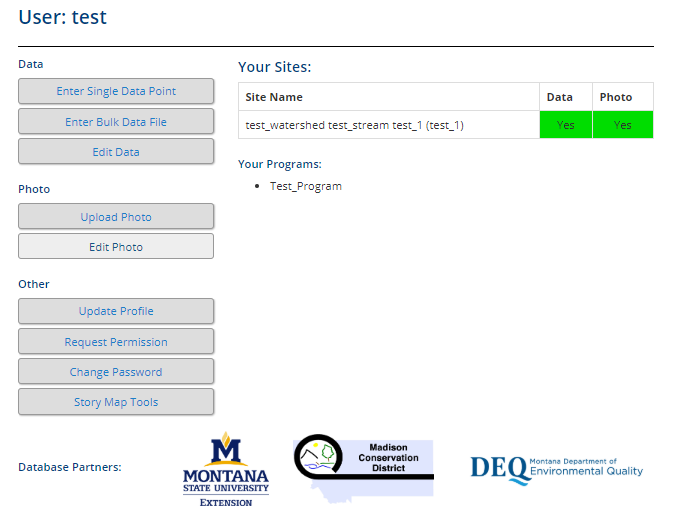 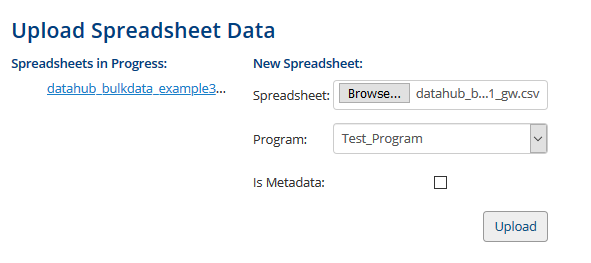 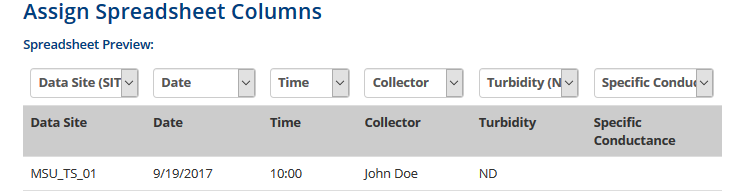 Check the data you entered is viewable in the Data Hub
At the top of the page, click “MSUEWQ Data Hub” to get back to the main Data Hub page. Or navigate back to it following step 1 above.
Go into the data viewer and select “test_watershed” and “entire range”.
Try displaying your data with “lines and points”, “just lines” and “just points”
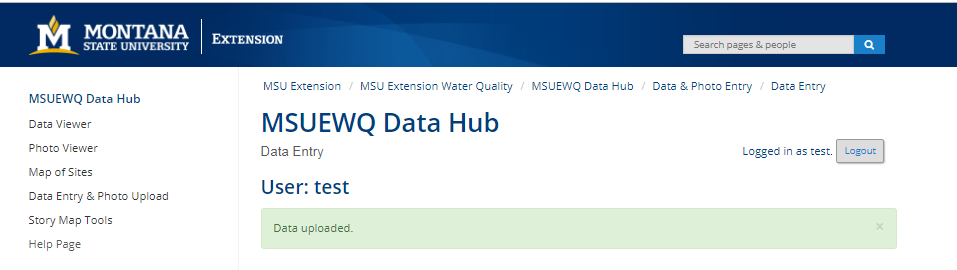